No Surprise: Regulatory and Judicial Challenges Stymie the No Surprises ActChryssa DeliganisVisiting Assistant Professor
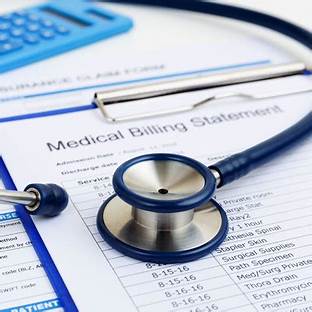 Surprise Medical Bills:
When emergency or non-emergency care is provided by out-of- network providers and the balance remaining, after insurance has paid, is billed to the patient.
Limits the amount an insured patient will pay for out-of-network emergency medical services and certain non-emergency services by an out-of-network provider at an in-network facility. 
Requires insurers to reimburse out-of-network providers at the statutorily calculated “out-of-network” rate. 
Establishes a procedure to determine the payment amount. 
Disputes must be resolved by Independent Dispute Resolution (IDR). 
IDR = “baseball style” arbitration
The No Surprises Act (NSA)
Qualified Payment Amount (QPA)
Calculated based on the amounts paid for the applicable year for items or services that are furnished in the same geographic region. 

Typically the QPA is the median rate the insurer would have paid for the service if provided by an in-network provider or facility. 

While the QPA is the first consideration listed in the Act, there are other considerations enumerated as well.
Additional circumstances or information pertaining to the claim
The level of training, experience, outcomes of the provider
The market share held by the non-participating provider
The acuity of the patient receiving care
The teaching status, case mix, and scope of services furnished by the provider
Demonstrations of good faith efforts (or lack thereof) to negotiate network agreement

Notably, the Act prohibits arbitrators from considering the provider’s usual or customary charges, the amount they would have billed had the Act not applied, or the reimbursement rates under Medicare/Medicaid.
Other Considerations:
Judicial Challenges
General Challenges to Implementation: Neurological Associates (ED NY) and TMA III (ED TX).
Regulatory Takings Attacks: Haller v. HHS (2nd Cir); Neurological Associates (ED NY) 
Biden Administration Regulations Struck Down: TMA I, TMA II, TMA III, TMA IV, LifeNet, (all ED TX); 5th Cir. opinion affirming TMA II (8/3/24); 5th Cir. Aff. TMA IV in part, rev. in part (10/30/24)
Availability of Judicial Review/Application of FAA: Guardian Flight v. Health Care Service Corp. (ND TX 5/30/24, appealed to 5th Cir.); Guardian Flight v. Med Evaluators of TX (SD TX); Med-Trans (MD FL, appeal dismissed) but see GPS v. Horizon Blue Cross (D. NJ)
Rulemaking, Round 1
Interim Final Rule:
The No Surprises Act:
Requires arbitrators to “select the offer closest to the [QPA]” and may deviate from that number only if “credible information” “clearly demonstrates” that the QPA is “materially different from the appropriate out-of-network rate.” 45 CFR §149.510(c)(4)(ii).
Instructs arbitrators to “consider” the QPA and the five other factors in deciding which offer to accept. §300gg-111(c)(5)(C).

Outcome: Rule Vacated!
Rulemaking, Round 2
Final Rule:
The No Surprises Act:
Arbitrators should consider the QPA first and “then consider” the non-QPA factors, presume the credibility of the QPA while evaluating the credibility of the other factors, and if they rely on other factors must explain why they departed from QPA in their written decision. 45 CFR §149.510(c)(4)(iii)(E) and (vi).
Instructs arbitrators to “consider” the QPA and the five other factors in deciding which offer to accept. §300gg-111(c)(5)(C).

Outcome: Rule Vacated Again!
         Fifth Circuit: We agree!
Preliminary Outcomes . . .
What Should Be Done?
Chryssa Deliganiscdeliganis@seattleu.edu